Special Needs  Plan (SNP)  Model of Care  Training

CY 2022
1
Objectives
Describe the training requirements
Describe Special Needs Plans (SNPs)
Detail the qualifying conditions/diagnoses for the program
Describe how members can enroll in Ultimate Health Plans’ SNP
Describe Medicaid vs. Medicare 
Define the goals of the SNP Model of Care
Define the roles of the providers and staff in an effective SNP Model of  Care
Describe the components of the SNP Model of Care
Provide contact information and resources
2
Training Requirements
Who must participate?
All network providers
All Delegates
Out-of-network providers who have seen or will see beneficiaries on a routine  basis
Internal contractors and employed staff who participate in administering the SNP  Model of Care
Frequency of training
Annually
Evidence of training?
Participants will be asked to complete either an attestation (including name, NPI,  and date of training) and/or test
3
What is	a Special Needs Plan (SNP)?
SNPs are a special type of Medicare Advantage Plan with benefits designed  to meet the populations special needs

SNPs have specially-designed Plan Benefit Packages (PBPs) that go beyond  the provision of basic Medicare Part A and B services and care  coordination, including, but not limited to:
Supplemental Health Benefits
Specialized Provider Networks
Appropriate Enrollee Cost Sharing
4
What is	a Special Needs Plan (SNP)?
Who is eligible to enroll in a SNP?
All Medicare-eligible individuals with specific qualifying diseases or characteristics
Members must specifically sign up for a SNP plan when selecting a health plan
SNP Model of Care
Each SNP has its own Model of Care which:
Is designed to meet the needs of the specific SNP population
Outlines the SNP structure, processes, resources, and requirements
The SNP Model of Care is updated annually and re-submitted to CMS for review and approval
CMS uses the SNP Model of Care as a guideline when auditing the plan’s implementation of 
their SNP program
5
Types of SNP Plans
There are 3 types of SNP Plans:
Institutional SNP (I-SNP):
For people in certain institutions (like a nursing home) or who require nursing  care at home (Note Ultimate does not offer I-SNP)
Chronic SNP (C-SNP):
For people who have specific chronic or disabling conditions
*Dual SNP (D-SNP):
For people who are eligible for both Medicare and Medicaid
*New for 2022
6
C-SNP Conditions
All members enrolled in the Ultimate C-SNP must have at least one qualifying diagnosis,  which is limited to either:
Diabetes Mellitus
Chronic Heart Failure
Cardiovascular Disorders
Cardiac Arrhythmias
Coronary Artery disease
Peripheral Vascular disease
Chronic Venous Thromboembolic disorder
Chronic Lung Disorders
Asthma
Chronic bronchitis
Emphysema
Pulmonary fibrosis
Pulmonary hypertension
7
Enrollment in the C-SNP
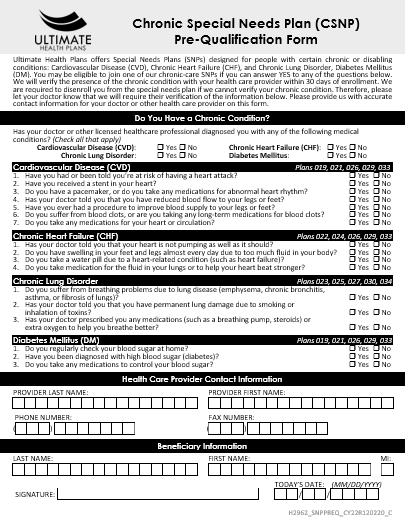 Step 1: Pre-Enrollment Verification Form
The member starts by filling out a pre-  enrollment verification form
Members are enrolled in the plan before their  condition is confirmed
The effective date is dependent on the member’s enrollment election period
8
Enrollment in the C-SNP
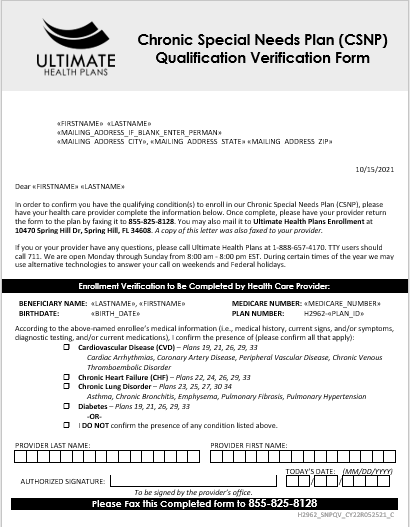 Step 2: Condition Verification Form
The condition must be verified upon enrollment  
The member’s PCP verifies the member’s  chronic condition by either:
Completing the bottom of the pre-enrollment  verification form or
Confirming via telephone call with Ultimate  (the Plan will call if the form is not completed and  returned)
9
Enrollment in the C-SNP
Consequences of not verifying the member’s condition
If the member’s condition is not verified in their first month of enrollment in the SNP:
Ultimate will notify the member that they are ineligible for the SNP
The member will be disenrolled effective at the end of their 2nd month of  enrollment
The member will have a special election period to select another plan or return to  original Medicare
Enrollment Period
Members with qualifying conditions may enroll in the program at any time
The member cannot disenroll unless they have a valid election period
10
C-SNP Enrollment by CountyAdvantage Care by Ultimate
CITRUS COUNTY
021 (CSNP - Diab/CVD)
022 (CSNP - CHF)
023 (CSNP - COPD)

HERNANDO COUNTY
019-1 (CSNP - Diab/CVD)

HERNANDO/PASCO
024 (CSNP - CHF)
025 (CSNP - COPD)
HILLSBOROUGH/PINELLAS COUNTY
026 (CSNP - Diab/CVD/CHF)
027 (CSNP - COPD)

INDIAN RIVER/ST. LUCIE COUNTY
033 (CSNP - Diab/CVD/CHF)
034 (CSNP - COPD)

LAKE/MARION/SUMTER COUNTY
029 (CSNP - Diab/CVD/CHF)
030 (CSNP - COPD)

PASCO COUNTY
019-2 (CSNP - Diab/CVD)
11
Medicare vs. Medicaid
Medicare is a federal health insurance program. Medical bills are paid from trust funds which those covered have paid into. Small monthly premiums are required for non-hospital coverage. Medicare is for:
People who are 65 or older
Certain younger people with disabilities
People with End-Stage Renal Disease (permanent kidney failure requiring dialysis or a transplant, sometimes called ESRD)

Medicaid is an assistance program. It serves low-income people of every age. Patients usually pay no part of costs for covered medical expenses. A small co-payment is sometimes required. Medicaid is a federal-state program.
12
Medicare Options
Medicare Part A (Hospital Insurance)Part A covers inpatient hospital stays, care in a skilled nursing facility, hospice care, and some home health care.
Medicare Part B (Medical Insurance)Part B covers certain doctors' services, outpatient care, medical supplies, and preventive services.
Medicare Part C – Medicare Advantage (Combines Part A + Part B) * 
Medicare Advantage is an “all in one” alternative to Original Medicare. These “bundled” plans include Part A, Part B, and usually Part D. Most plans offer extra benefits that original Medicare doesn’t cover — like vision, hearing, dental, and more. Medicare Advantage Plans have yearly contracts with Medicare and must follow Medicare’s coverage rules.
Medicare Part D (Prescription Drug Coverage) *Helps cover the cost of prescription drugs (including many recommended shots or vaccines).

*Offered by Ultimate Health Plans
13
Enrollment in the D-SNP
UHP generally applies the same policies and processes for identifying and enrolling beneficiaries in its D-SNP as it does for its non-SNP members, with the exception of confirming the D-SNP members’ Medicaid eligibility with the State of Florida.

UHP accepts only the following types of evidence as proof of the beneficiary’s Medicaid eligibility:
	(1) A current Medicaid card;
	(2) A letter from the state agency that confirms entitlement to Medical 
                   Assistance; or
	(3) Verification via a system’s query to the State of Florida’s Medicaid eligibility 	data system.

For current D-SNP members, UHP verifies continued eligibility monthly by accepting one of the above listed evidence of Medicaid eligibility.
14
D-SNP Enrollment by County
CITRUS COUNTY
035 Advantage Plus By Ultimate-Full
036 Advantage Plus By Ultimate-Partial

HERNANDO/PASCO
037 Advantage Plus By Ultimate-Full
038 Advantage Plus By Ultimate-Partial

HILLSBOROUGH/PINELLAS COUNTY
039 Advantage Plus By Ultimate-Full
040 Advantage Plus By Ultimate-Partial
LAKE/MARION/SUMTER COUNTY
041 Advantage Plus By Ultimate-Full
042 Advantage Plus By Ultimate-Partial

INDIAN RIVER/ST. LUCIE COUNTY
043 Advantage Plus By Ultimate-Full
044 Advantage Plus By Ultimate-Partial
15
D-SNP Enrollment by Plan
16
D-SNPs – Dual Coverage
17
Medicaid Eligibility
18
Model of Care Goals
19
Provider Role in SNP Model of Care
The PCP is a member of the SNP member’s care team and has input into  the development and changes to the member’s Individualized Care Plan  (ICP)

The PCP is the focal point for coordination of care by providing referrals to  specialist and facilities

The PCP is responsible for reviewing, updating, and implementing the SNP  plan of care
20
Staff Role in SNP Model of Care
The Health Plan staff are responsible for carrying out the administrative functions related to the  SNP such as enrollment, customer service, and care management.	Care managers and care  management staff:
Assign each SNP member a disease “tier” based on disease severity and other needs of the  member
Review the Health Risk Assessment (HRA), create the member’s individualized Care Plan (ICP), and send the ICP to the  member and the member’s PCP
Coordinate care between care settings
Coordinate additional services through community partners
Provide disease-specific education
Preview care gap reports and work with member to close identified gaps
Review changes made to the care plan as made by the members’ primary care provider
Document member contacts (attempts and completed) and progress in meeting goals
21
Components of SNP Model of Care
Health Risk Assessments (HRA)
All SNP members are asked to complete HRAs  according to the following schedule:
SNP HRA completion rate is a Part C reporting  requirement, and this data is also reported as a  CMS star measure
An HRA is mailed to members upon enrollment  and annually, thereafter, to complete and return by  mail
Members who have not mailed back a completed  HRA will be called and asked to provide HRA  responses over the phone
The plan will make at least 3 attempts to obtain  the written HRA or complete the HRA
telephonically
Ultimate documents all attempts to obtain the
member’s completed HRA for audit purposes
22
Components of SNP Model of Care
Health Risk Assessments (HRA)
The HRA gathers information regarding the member’s specialized medical, psychosocial,  functional, mental health, and cognitive needs
Members also receive disease-specific assessment tools, as appropriate, based on HRA  responses or based on chronic conditions as indicated by their SNP enrollment
Information gathered through the HRA and disease-specific tools is used to:
Initiate the care management process and to stratify the member by individual risk characteristics
Identify the most vulnerable members of the SNP that could benefit from additional services
Create the SNP member’s Individualized Care Plan (ICP), including specific member goals
Support ongoing care coordination efforts
Identify any changes in the member’s health or functioning
Refer members to case management
23
Case and Disease Management
SNP members are enrolled in case management and appropriate disease management  programs
Members are identified for these programs based on their HRA responses
Available disease management programs for 2022 include:
Diabetes
Cardiovascular Disease
Chronic Lung Disorder
Congestive Heart Failure
Members in these programs may receive calls from Case Managers, educational materials, and/or disease-specific self-management tools
Case managers, along with Primary Care Physicians, have the primary responsibility for  identifying SNP member needs
Case Managers and Primary Care Physicians are responsible for reviewing and addressing any  gaps in care (including those related to preventive health or chronic care management)
24
Components of SNP Model of Care
Quality Improvement Program
Goal of SNP program is to improve the delivery of high-quality services and benefits
Measures effectiveness of the overall program and implemented quality improvement  interventions
Selected performance measures are utilized to track, identify trends, and report to  CMS annually

Specialized Network
Ultimate maintains a provider network with specialized expertise to address the needs  of the SNP’s target population
The network may include, but is not limited to, internal medicine, endocrinologist,  cardiologists, oncologists, mental health specialists, and other specialists
25
Components of SNP Model of Care
Clinical Practice Guidelines
Ultimate adopts and follows evidence-based clinical guidelines in order to provide the appropriate care at the right time
Clinical practice guidelines are made available on the UHP website and to providers upon request
The guidelines allow Ultimate to maintain consistency in the application of the clinical practice  guidelines to utilization decisions, member education, and covered services
Care Transition Protocols
Ultimate also utilizes care transition protocols for continuity of care, in addition to working with providers  to ensure that they also follow these protocols
During a care transition, the Care Manager:
Reviews the member’s individualized care plan
Coordinates any additional services needed
Documents the information in the member’s care plan
26
Components of SNP Model of Care
Individualized Care Plan (“ICP” or “Care Plan”)
The individualized care plan includes review of the Health Risk Assessment, goals and  objectives, personal preferences, recommended services, measurable outcomes, and  barriers to care
The care plan is updated by the care manager, social worker, and/or other members of  the interdisciplinary care team
The care plan is updated annually, at minimum, and as the member’s circumstances  and/or health changes, as indicated by care team feedback, care manager  recommendations, claims, and/or member HRA responses.
There are three care plan tiers, based on disease severity and other factors
27
Components of SNP Model of Care
Stratifying SNP Members Based on HRA Results
28
21
21
Components of SNP Model of Care
Individualized Care Plan (“ICP” or “Care Plan”)
29
Components of SNP Model of Care
Individualized Care Plan (“ICP” or “Care Plan”)
30
Components of SNP Model of Care
Individualized Care Plan (“ICP” or “Care Plan”)

The care plan is made available to all members of the Interdisciplinary Care Team (ICT)  initially, upon creation of the care plan, and upon any significant changes made to the  care plan:
Members
The care plan will be mailed and may be posted to the member portal
Providers and other Care Team Members
The care plan will be faxed and my be posted to the provider portal
Internally
The care plan is available in the care management system
31
Components of SNP Model of Care
Interdisciplinary Care Team (ICT)

The ICT role:
Performs intensive team-focus on goals and strategies to achieve the goals
Meets quarterly and is responsible for reviewing and updating the general care plan  templates for each “tier”
Review and provide input on specific cases, particularly for members in the medium  and high-risk tiers

Providers and Members are encouraged to attend these interdisciplinary care team  meetings, by invitation.
32
Components of SNP Model of Care
Interdisciplinary Care Team (ICT)
The composition of the ICT is based  on the needs of the SNP member,  and can include the following  individuals:
33
Components of SNP Model of Care
Benefits
Benefits are designed to take into account the specific needs of the target population
Specific benefits are listed the Evidence of Coverage for the specific plan
Examples of SNP benefits include:
$0 Primary Care visit copays and low ($20) copays for Specialists
Unlimited transportation to PCP, Eye Doctor, Specialist, Dialysis or Physical Therapy
$0 Over-the Counter items, medications, and products, up to $225/quarter and $900  max/year
SilverSneakers® Fitness Program
Health Education provided by a certified health educator or other licensed professionals
Additional smoking and tobacco use cessation programs beyond what is covered under the  Preventive Services benefit, including up to 4 face-to-face visits
Meals delivery services following a hospital stay (2 meals/day for 7 days)
34
Components of SNP Model of Care
Community Partners
Ultimate partners with providers within the community in order to deliver needed services to its most vulnerable  members, and works with these partners to facilitate member or caregiver access and maintain continuity of  services
Community partners also play a critical role in assisting the member with financial needs, utility assistance, meals  and healthy food, home safety solutions, and health education programs
PCP are encouraged to contact Ultimate if they identify the member has any non-medical needs that could be  addressed by a community partner
Examples of additional services available through community partners include:
35
Contact Information
To obtain a member’s care plan, refer a patient for additional services, request an interdisciplinary care team meeting for a member, or obtain additional information about the Ultimate SNP Model of Care, please contact us:

By Phone:
Member Services		(888) 657-4170
Provider Services		(888) 657-4171
Provider Relations		(352) 515-5963
Provider Relations Fax	(352) 515-5976

By Web:
Provider Portal: https://ultproviderweb.tmghealth.com/portal/home
36
Please Sign the         Training Attestation
Thank You!